How to think about and model effect sizes
Presented by Laura Sità
Supervised by D. Lakens and G. Altoé
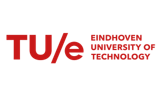 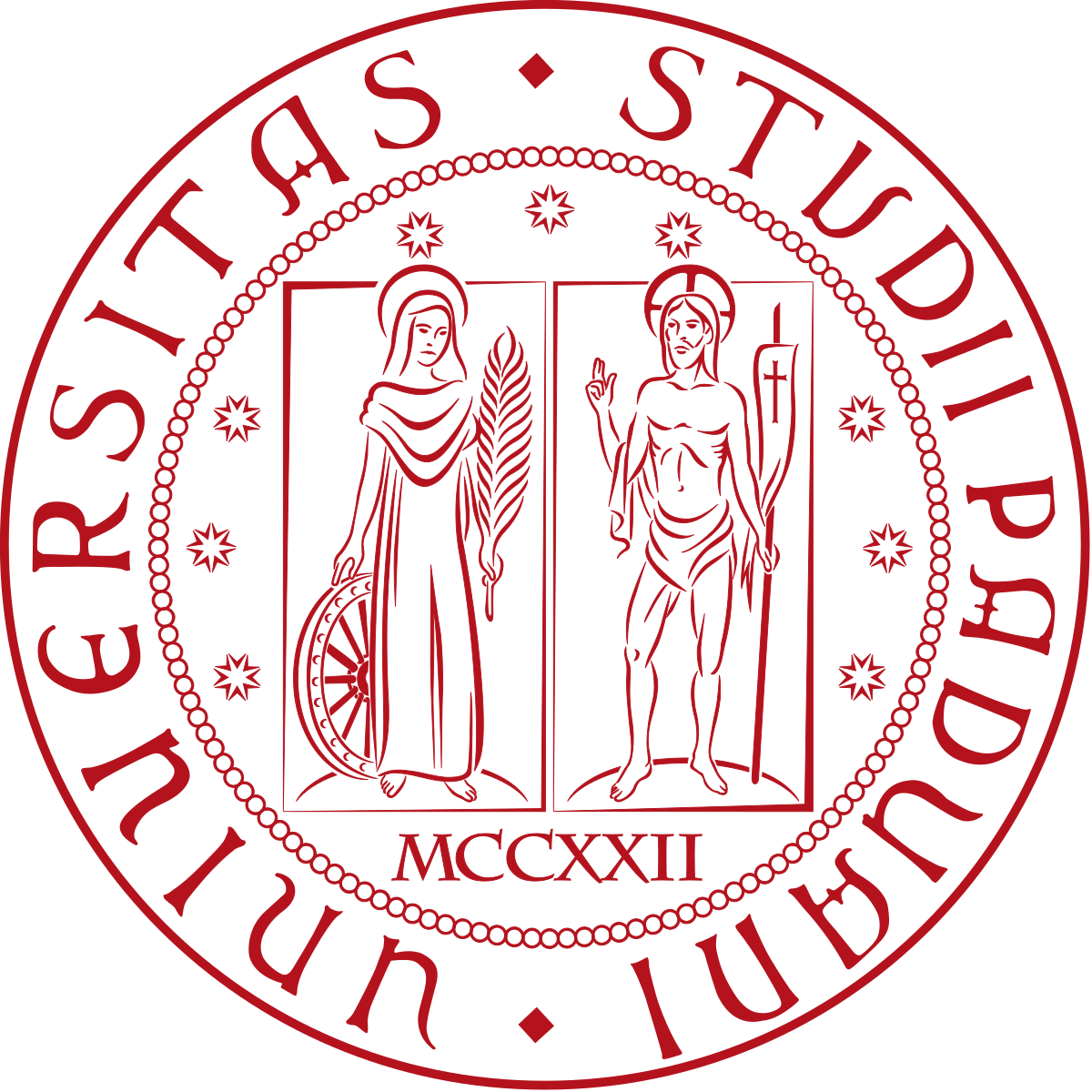 May 17th , 2024
Master thesis project
Outline
01
Introduction
02
Research and objectives
03
Methodology
04
Conclusions
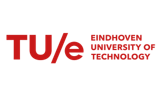 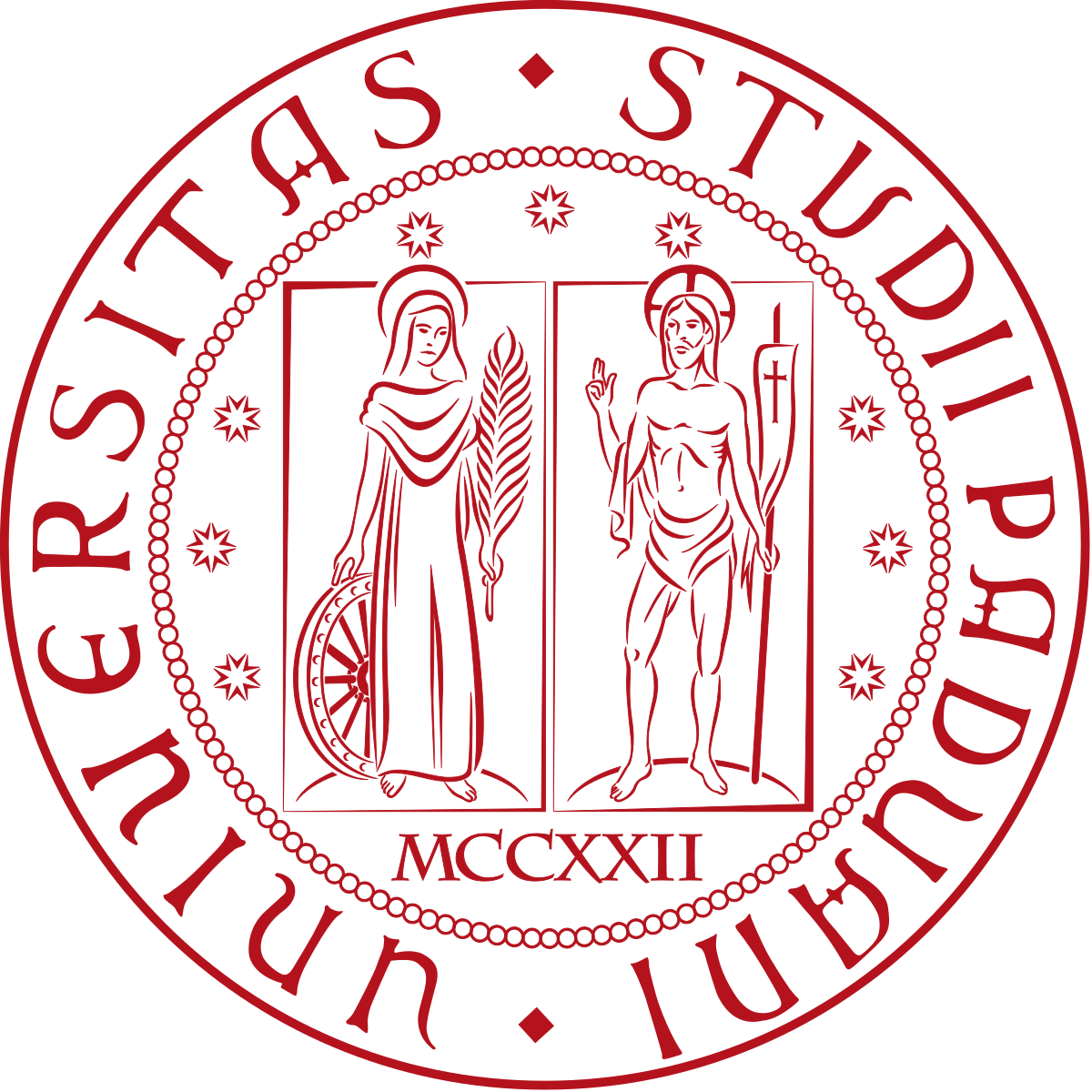 May 17th , 2024
Master thesis project
3
01
Introduction
01
Introduction
4
A measure of effect size is
a quantitative description of the strength of a phenomenon
 

It indicates whether an intervention or experimental manipulation has an effect greater than zero or how big the effect is
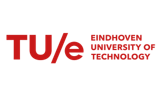 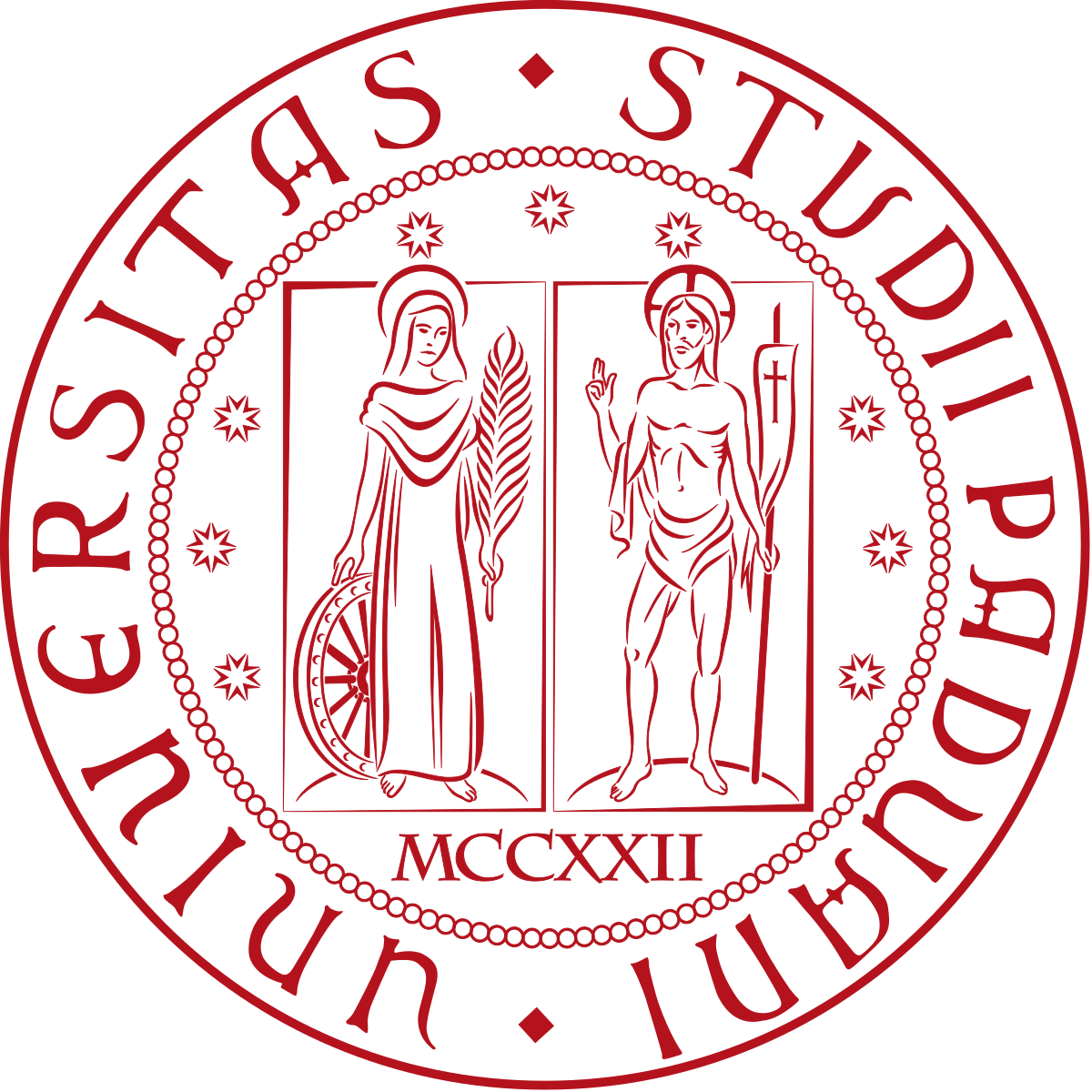 Laura Sità / Master thesis project
May 17th , 2024
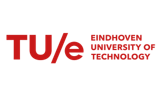 [Speaker Notes: (when it is obvious an effect exists)]
01
Introduction
5
For unstandardized effect sizes, 
the effect size is expressed on the scale that the measure was collected on
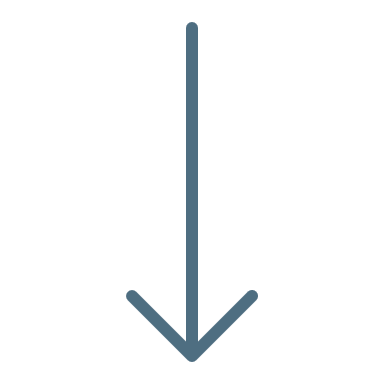 To facilitate a comparison of effect sizes across situations where different measurement scales are used
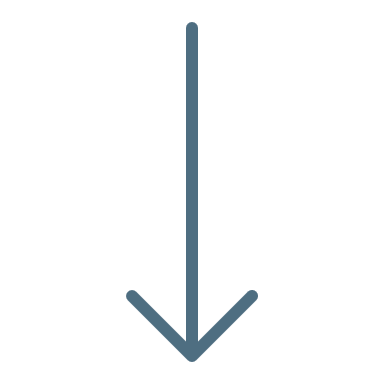 Standardized effect sizes,
which can be grouped in two families: 
the d family (consisting of standardized mean differences) 
the r family (measures of strength of association)
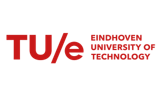 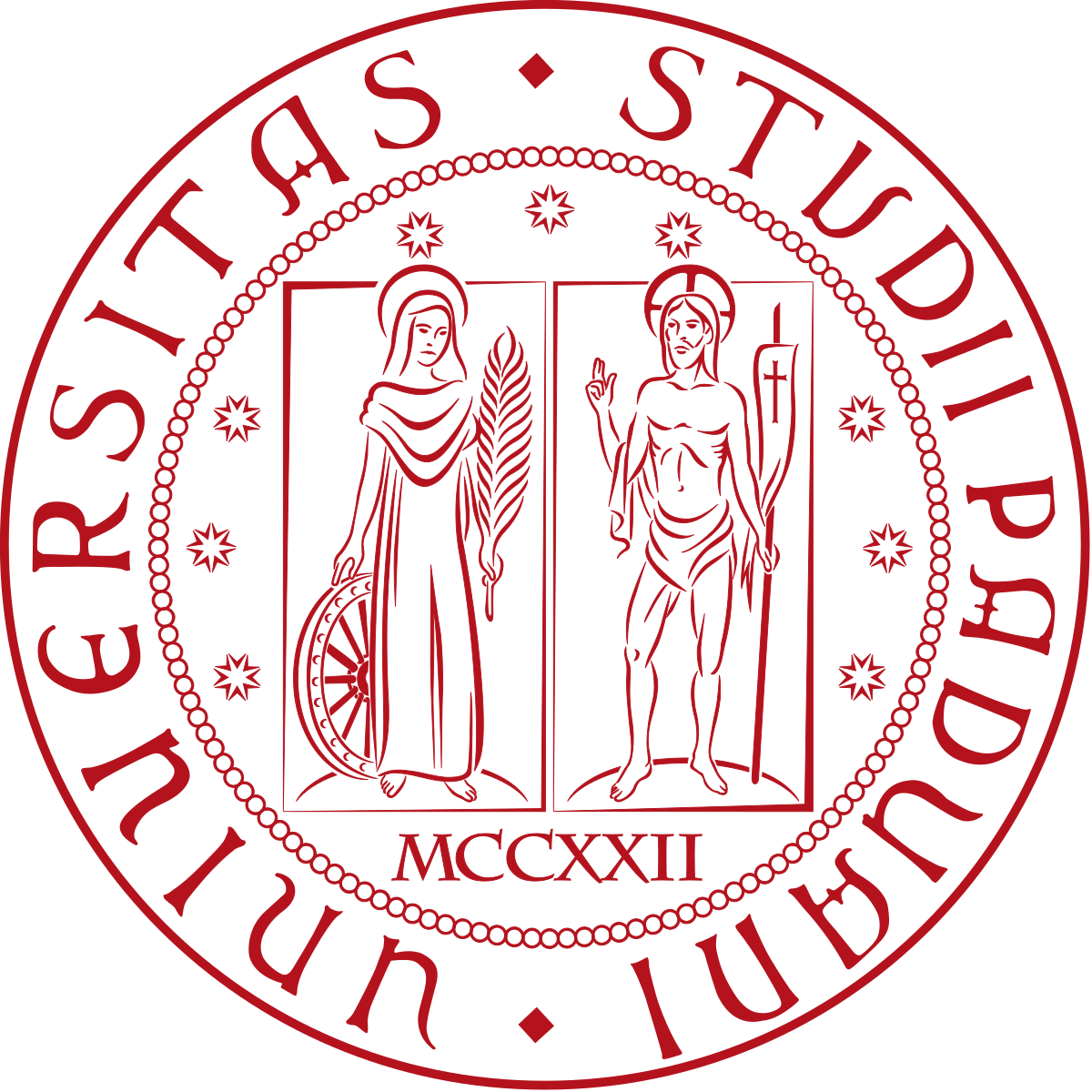 Laura Sità / Master thesis project
May 17th , 2024
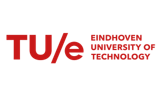 [Speaker Notes: (when it is obvious an effect exists)]
01
Introduction
6
Here is an example of a visualization of two groups 
(“population blue” and “population pink”)
representing Cohen's d = 1.50
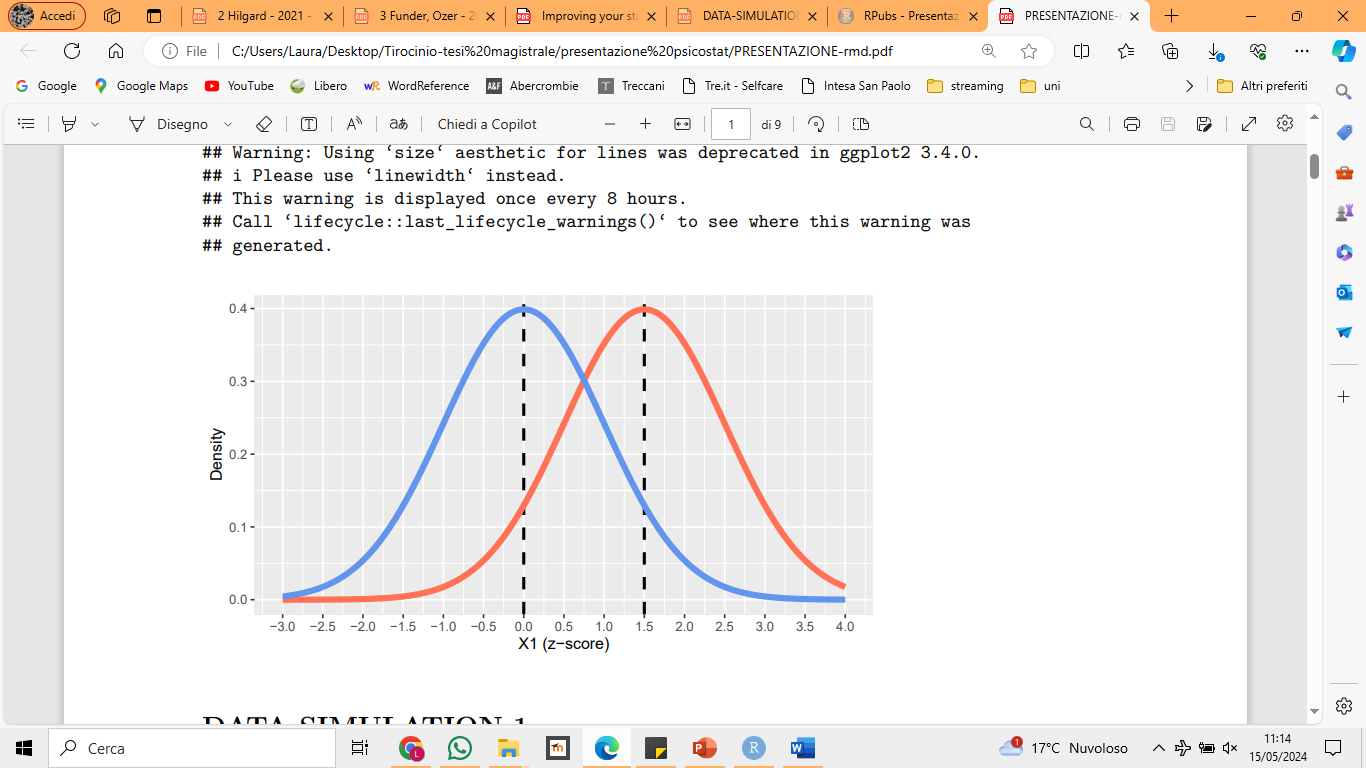 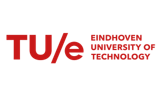 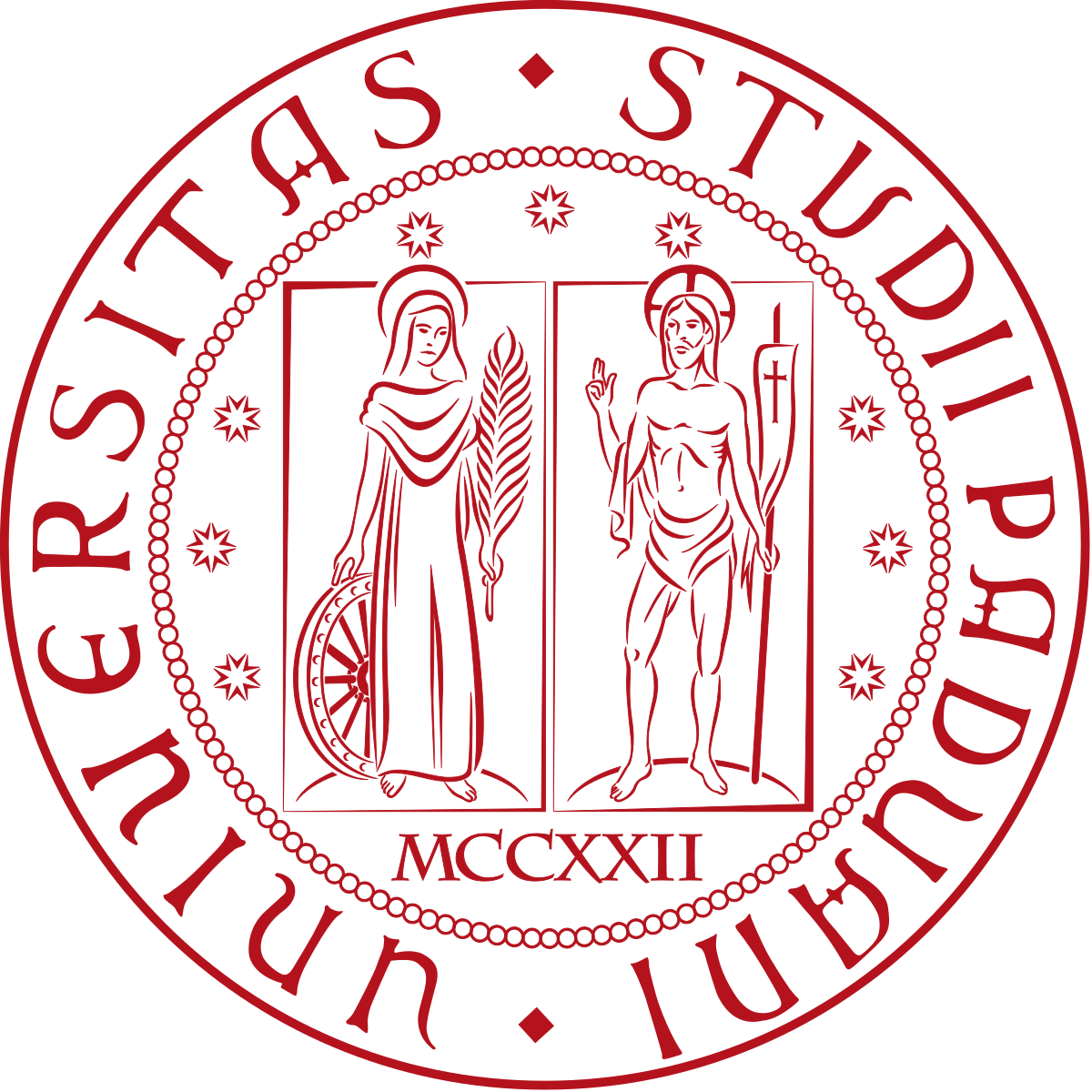 Laura Sità / Master thesis project
May 17th , 2024
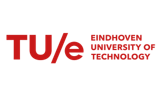 01
Introduction
7
Effect sizes are underappreciated and often misinterpreted
Common mistakes are to describe the effect size in ways that are uninformative 
(e.g. arbitrary standards set by Cohen)
small, medium, large… compared to what/for what purpose?


Looking up the function cohen.d of the r-package {effsize} on the Help:
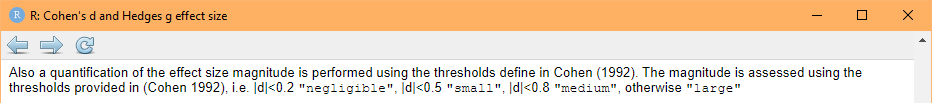 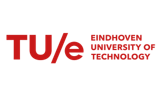 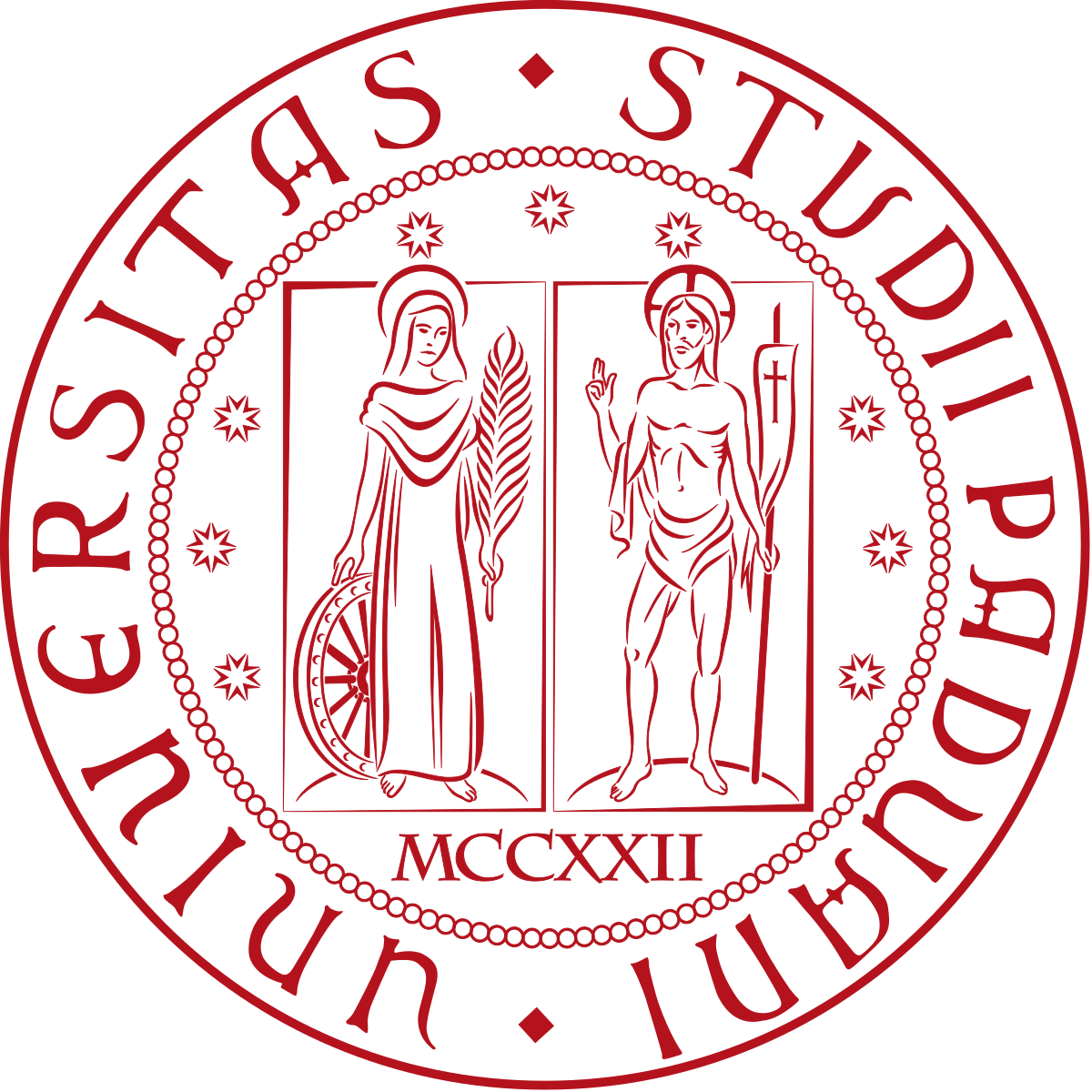 Laura Sità / Master thesis project
May 17th , 2024
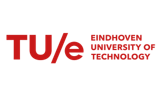 01
Introduction
8
Some authors have recently suggested new solutions
HILGARD (2021)
Some effect sizes are “too large”
Suggestion. The “largest plausible effect size” is an empirical estimate of how big is too big: effects that exceed this limit are implausible and should be viewed with skepticism

FUNDER AND OZER (2019)
Effect sizes are often misinterpreted: the most common mistakes is to describe them in ways that are uninformative (e.g., using arbitrary standards) or misleading
Suggestion. Effect sizes can be usefully evaluated by comparing them with well-understood benchmarks
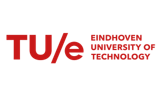 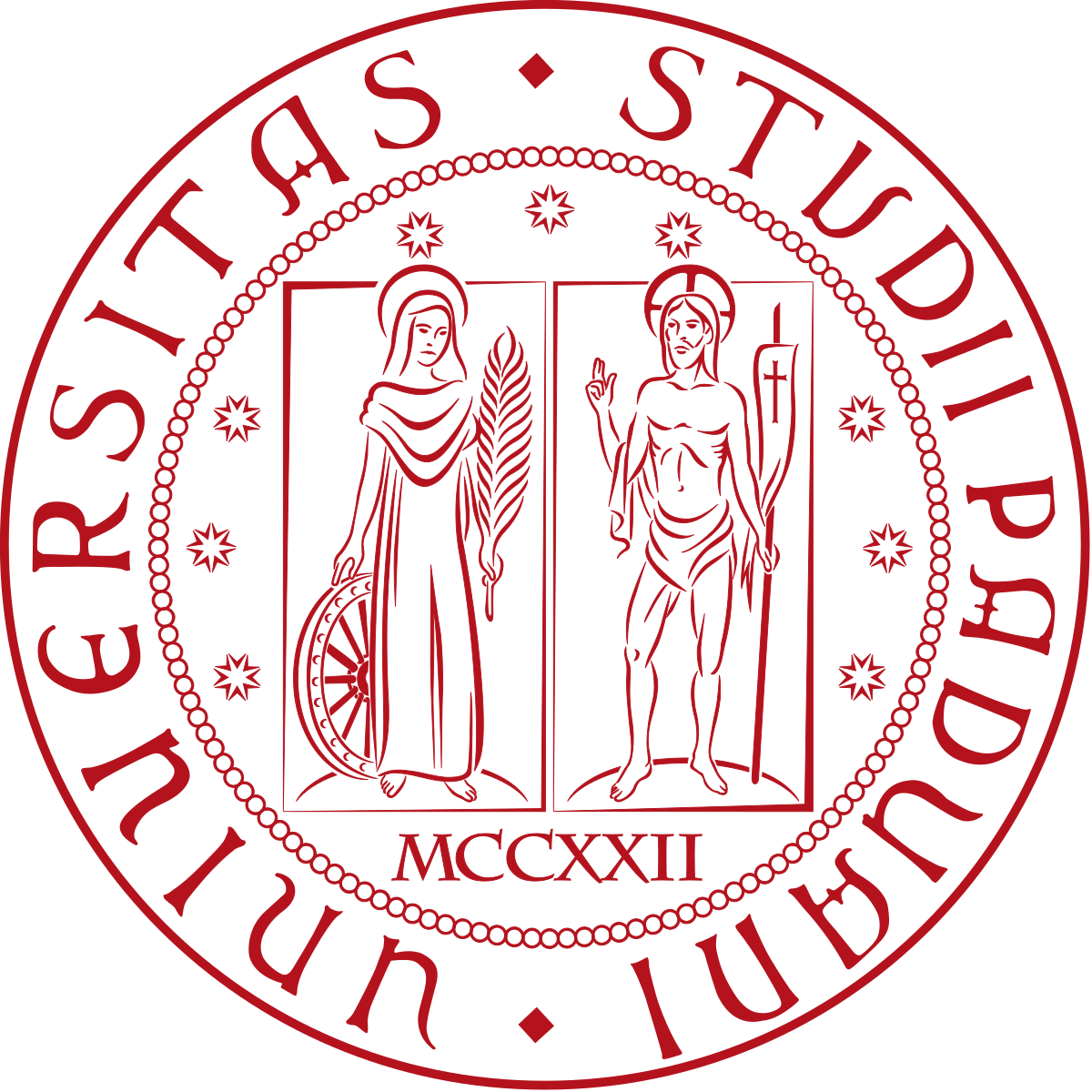 Laura Sità / Master thesis project
May 17th , 2024
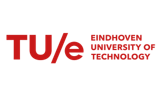 9
02
Research and objectives
02
Research and objectives
10
This project aims to
suggest a better solution to think about effect sizes 
show how to implement it in research


Achieving these objectives would lead to
a theoretically more meaningful way to interpret effect sizes
think about practical importance of the effect size
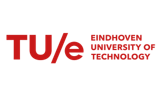 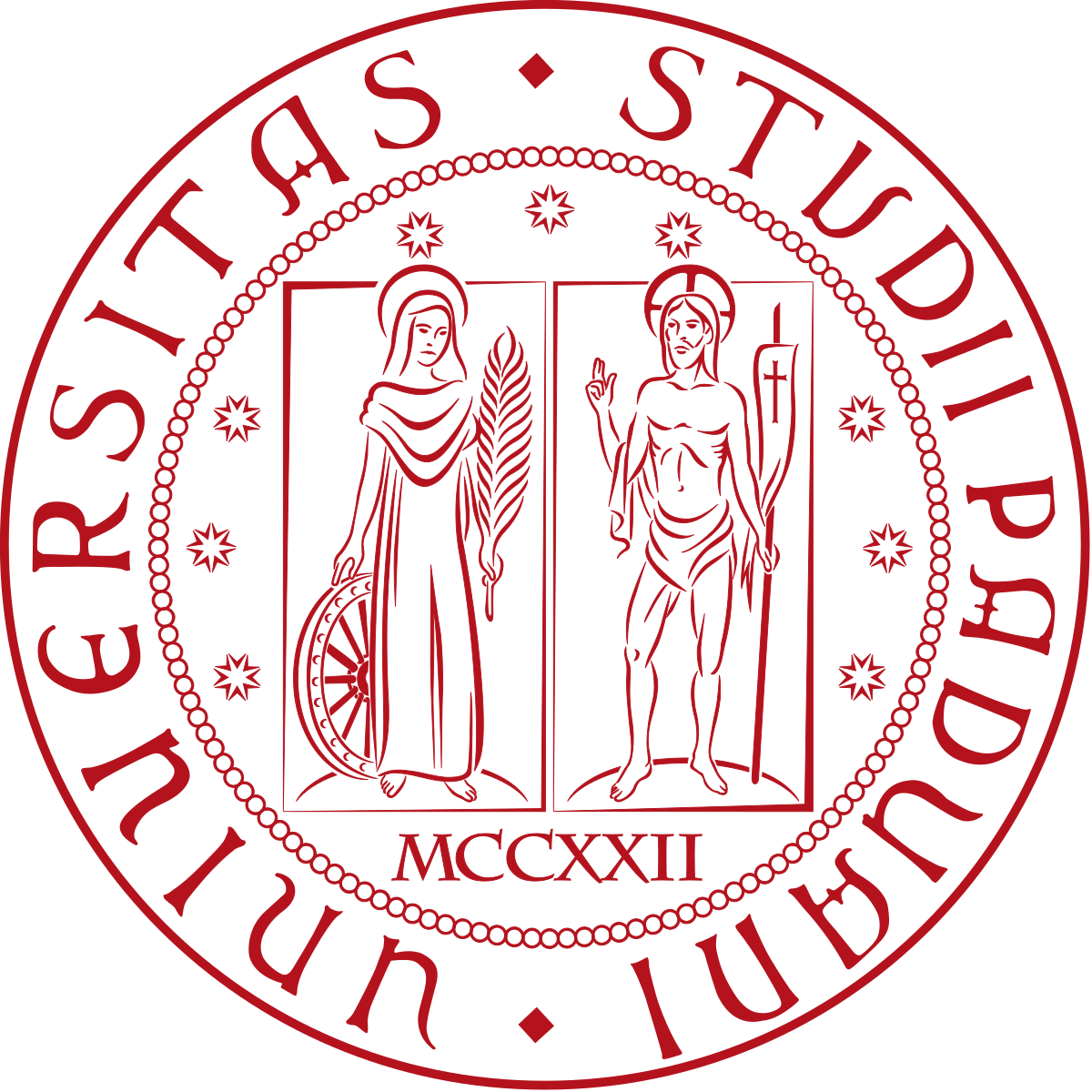 Laura Sità / Master thesis project
May 17th , 2024
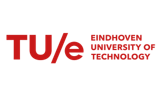 02
Research and objectives
11
1. A better solution to think about effect sizes
Researchers should explicitly model the predicted effect of the independent variable on the dependent variable and consequently test it through their hypotheses


We feel that modelling would prevent researchers
finding effect sizes too big to be true (as Hilgard pointed out) 
implicitly assuming that the relationship between variables is linear (e.g. in power analysis)
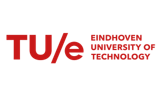 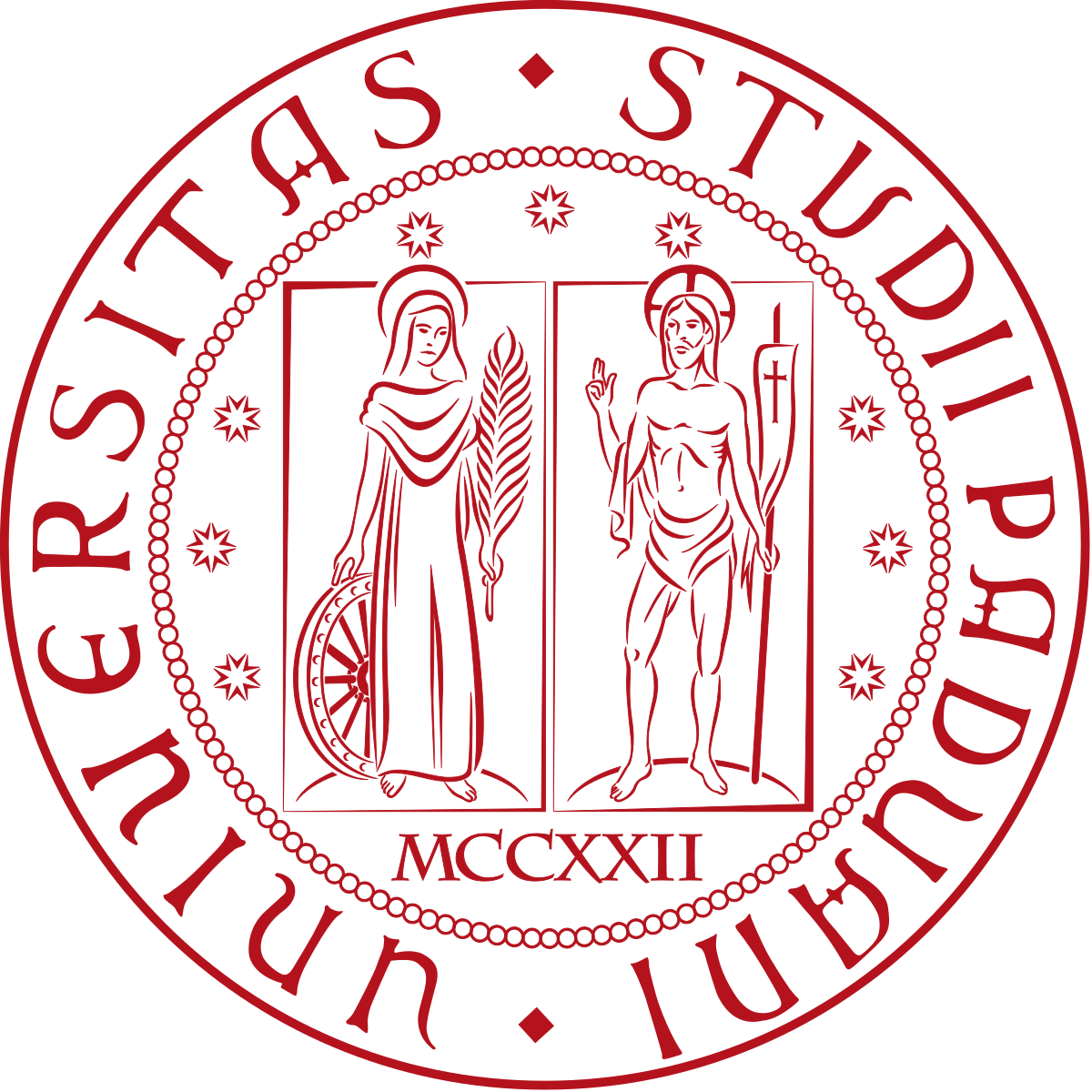 Laura Sità / Master thesis project
May 17th , 2024
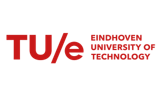 02
Research and objectives
12
1. An example of explicitly modelling the relationship
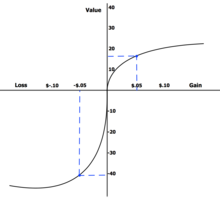 In order to test their prospect theory, Tversky and Kahneman proposed a model showing the intensity of the manipulation as a s-shaped and asymmetrical function


They hypothesized that the value function is steeper for losses than gains indicating that losses outweigh gains
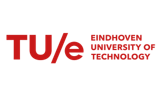 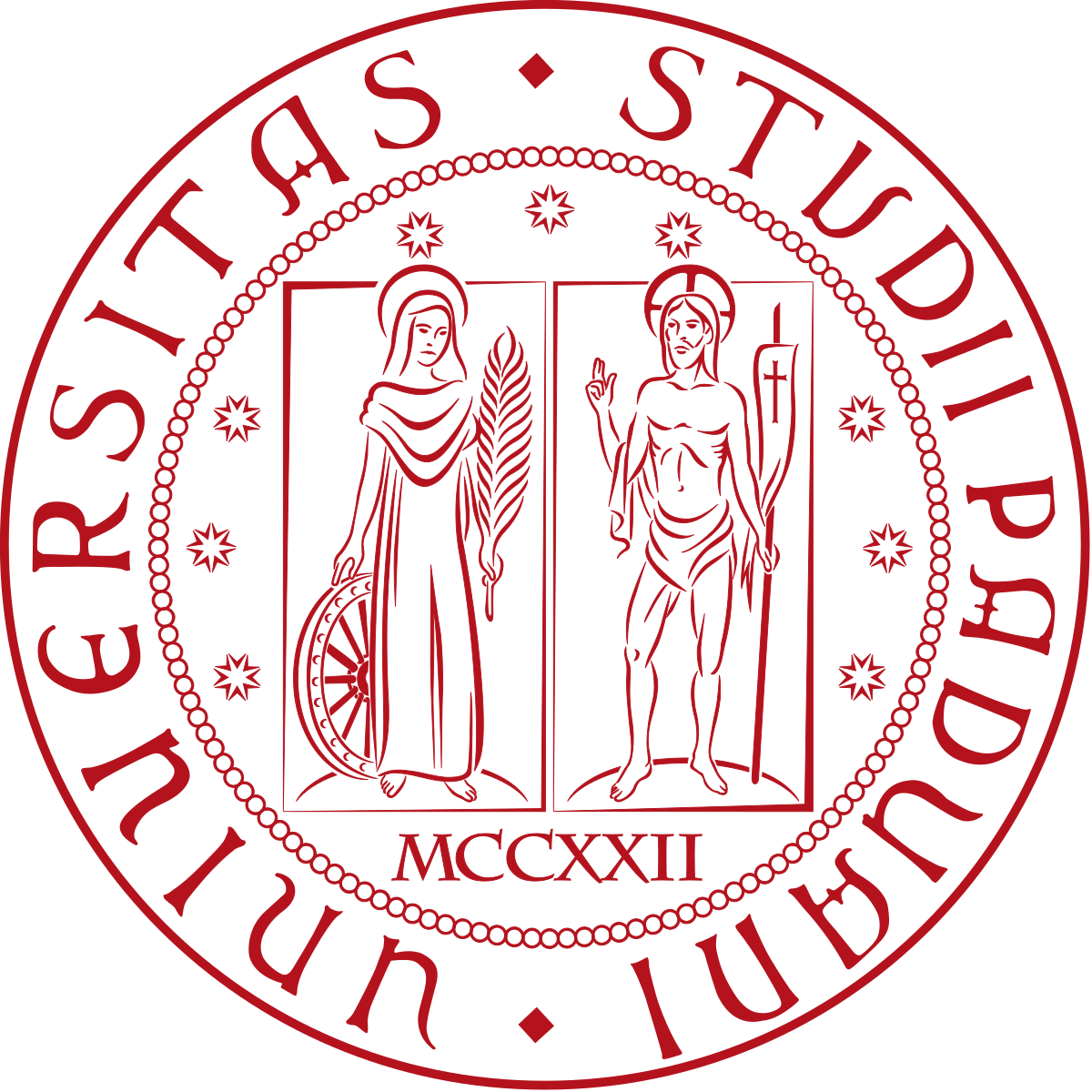 Laura Sità / Master thesis project
May 17th , 2024
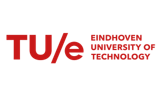 02
Research and objectives
13
2. How to implement models in research
When it comes to design a study, we suggest psychologists to
think about variables 
research the literature in order to find what could be the effect of their manipulation
create a model representing the expected effect size 
formulate an hypothesized effect size that tests the model

Once having (simulated and then) analyzed the data
compare the initial model (from expectations) to the one that describes the observed effect size
interpret the comparison (e.g. if they differ, try to understand why)
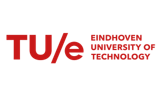 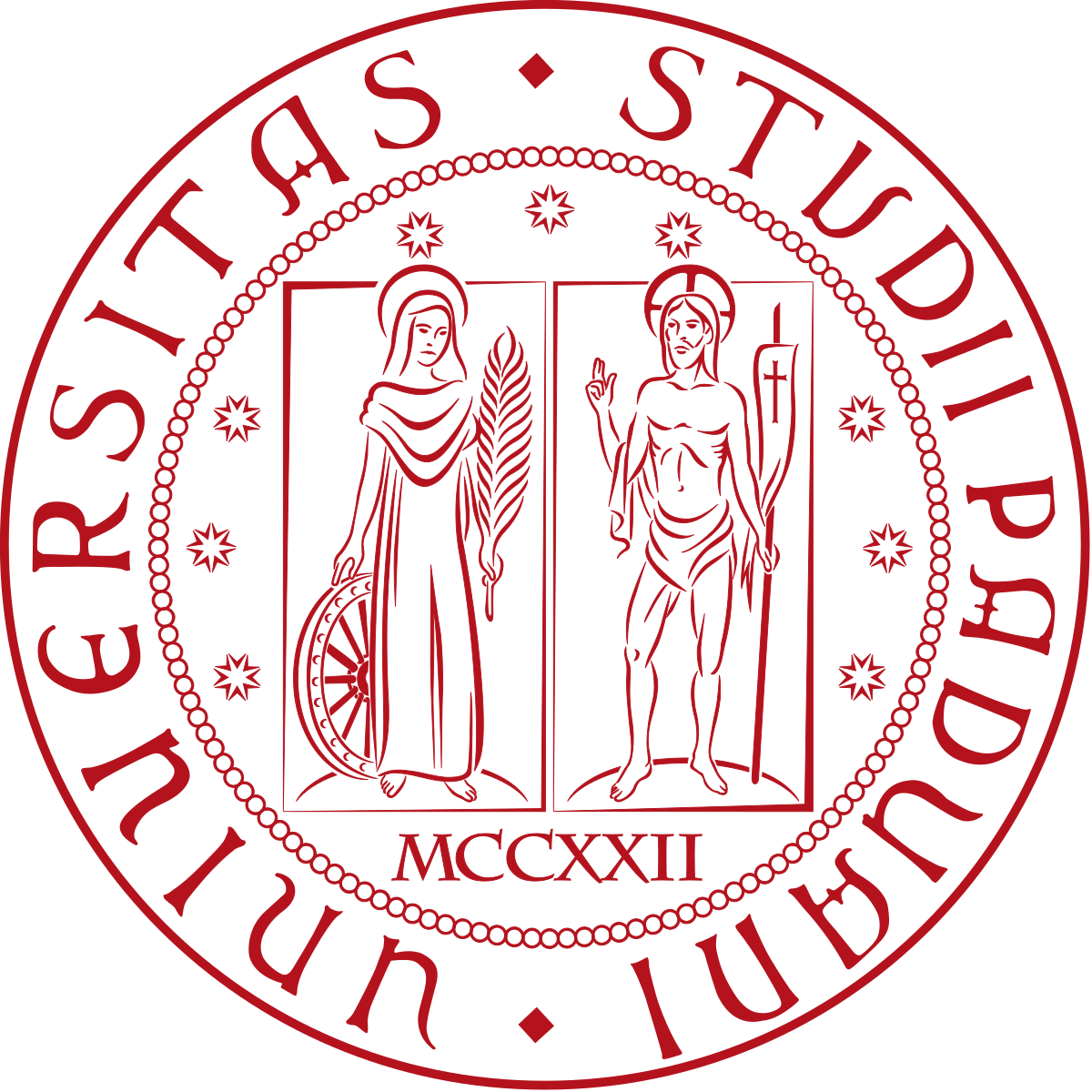 Laura Sità / Master thesis project
May 17th , 2024
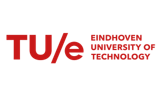 14
03
Methodology
03
Methodology 							  Data simulation
15
Data simulation using the statistical software R
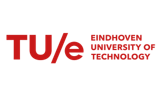 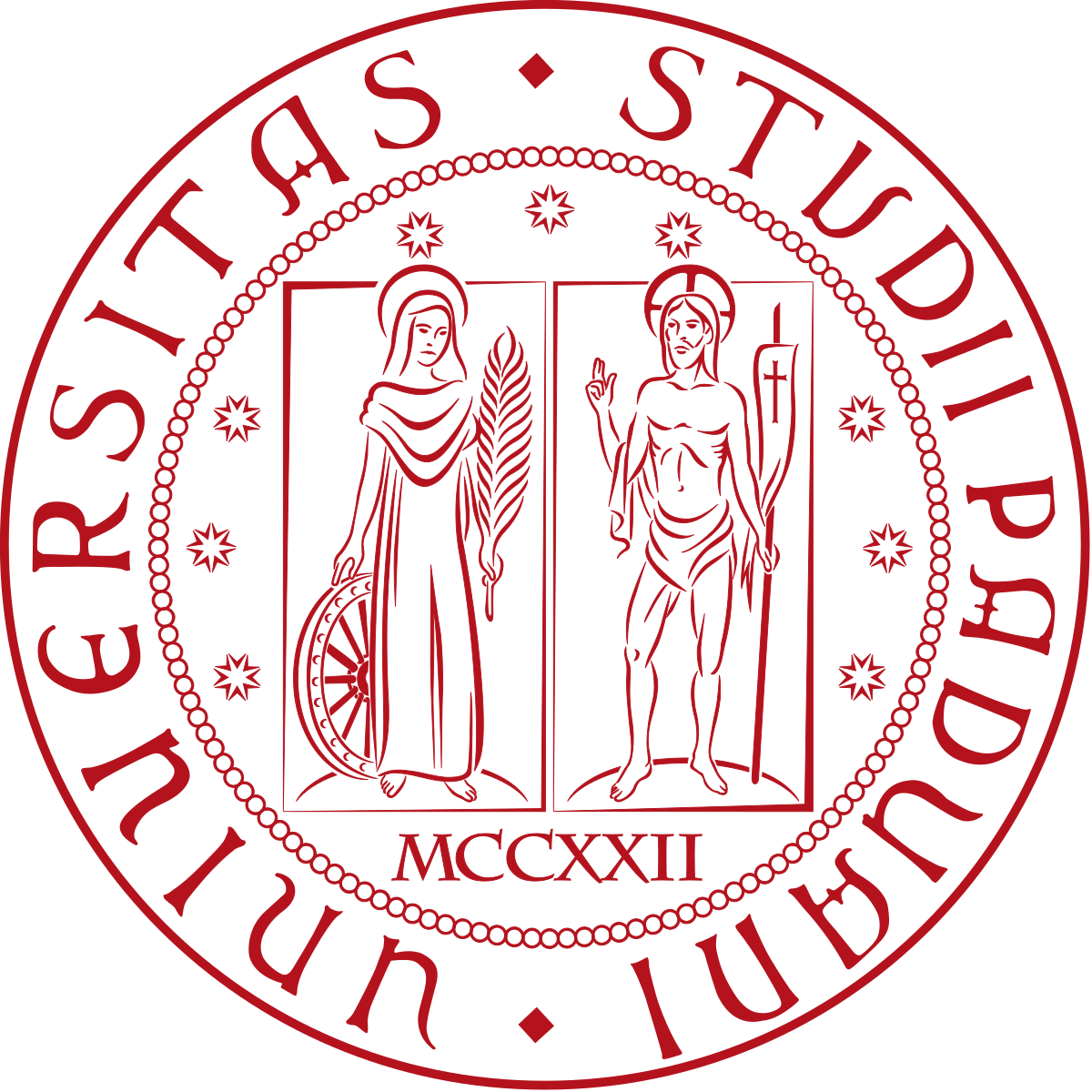 Laura Sità / Master thesis project
May 17th , 2024
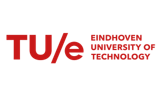 03
Methodology 							  Data simulation
16
m = 0.474 
sd = 1.353  
d = 0.473
m =  0.359
sd =  1.434
d = 0.25
Effect of x on y
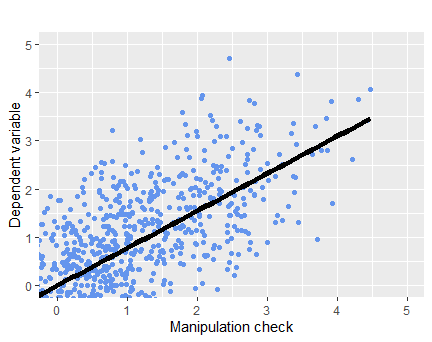 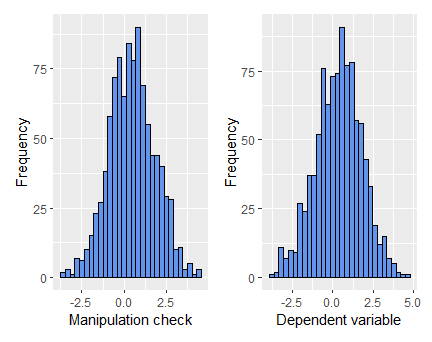 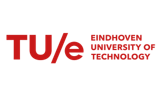 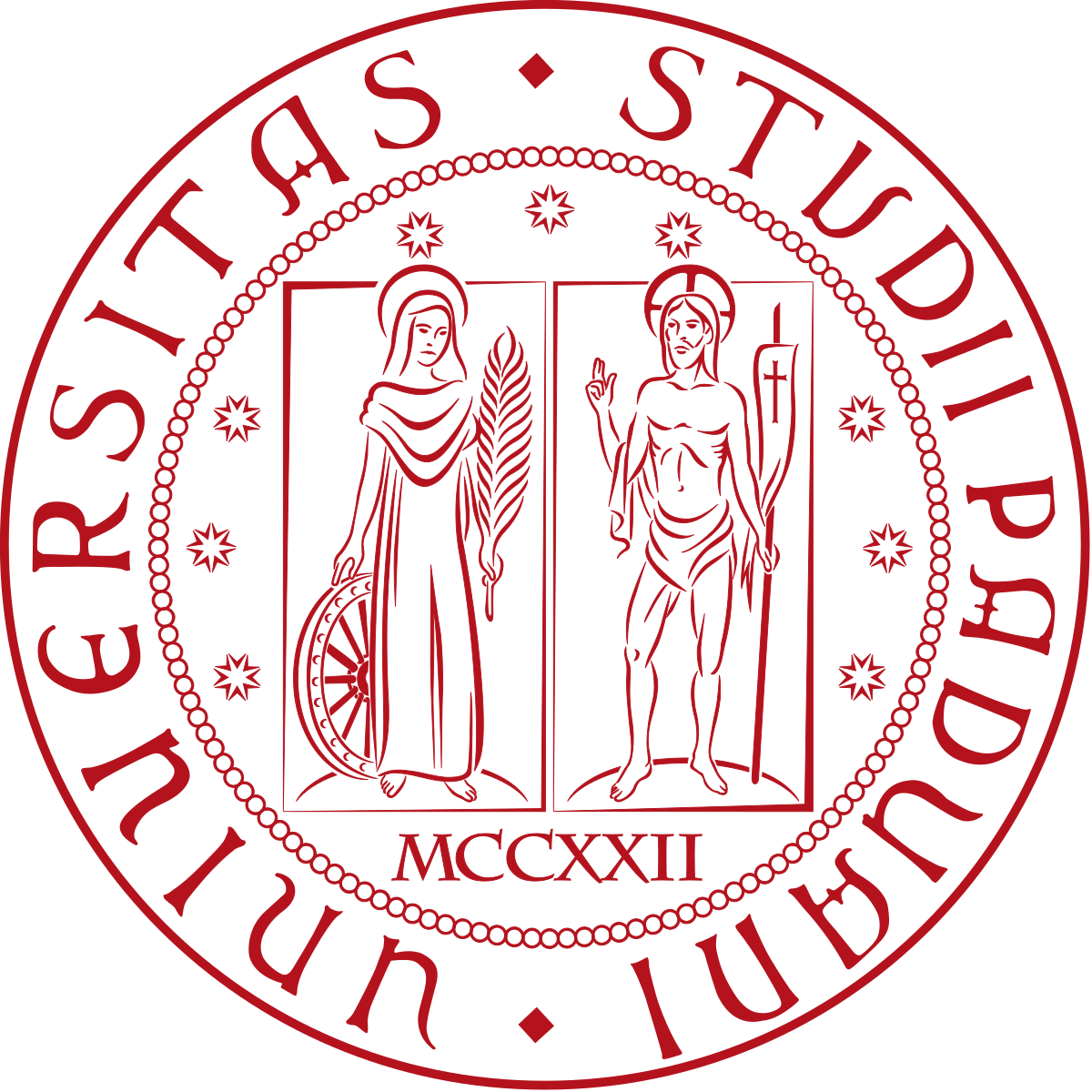 Laura Sità / Master thesis project
May 17th , 2024
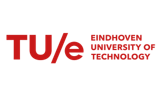 03
Methodology 							  Data simulation
17
How the manipulation is translated into an effect of the dependent variable
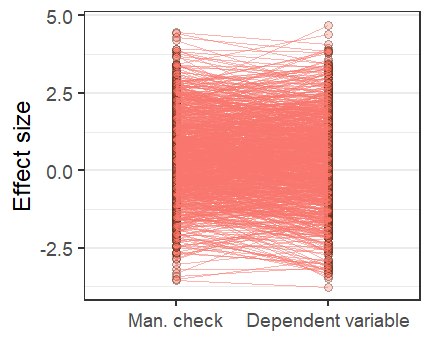 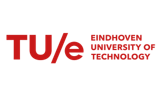 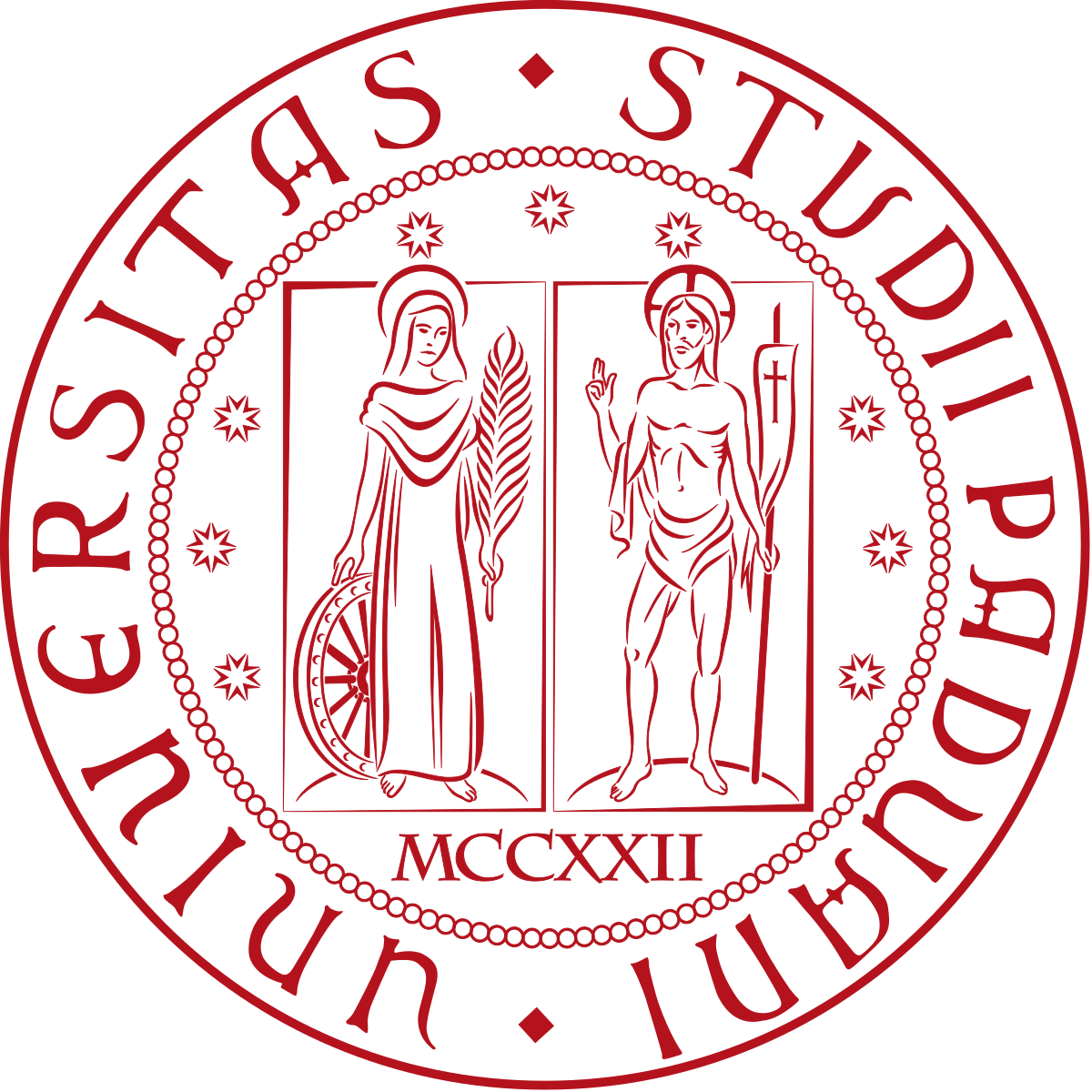 Laura Sità / Master thesis project
May 17th , 2024
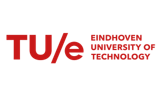 [Speaker Notes: 80% correlation and medium error]
03
Methodology 							  Data simulation
18
m = 2.032 
sd = 3.016 
d =  0.674
m = 0.474 
sd = 1.353  
d = 0.473
Effect of x on y
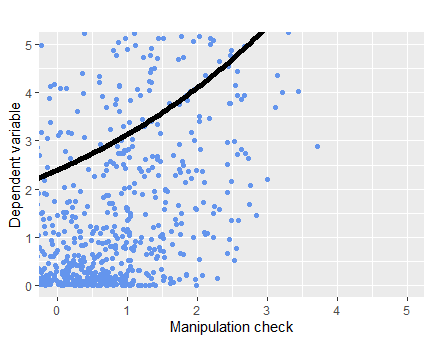 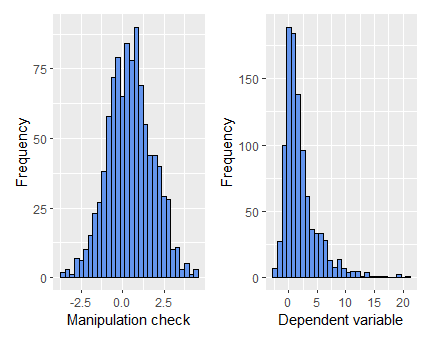 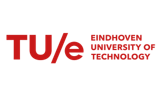 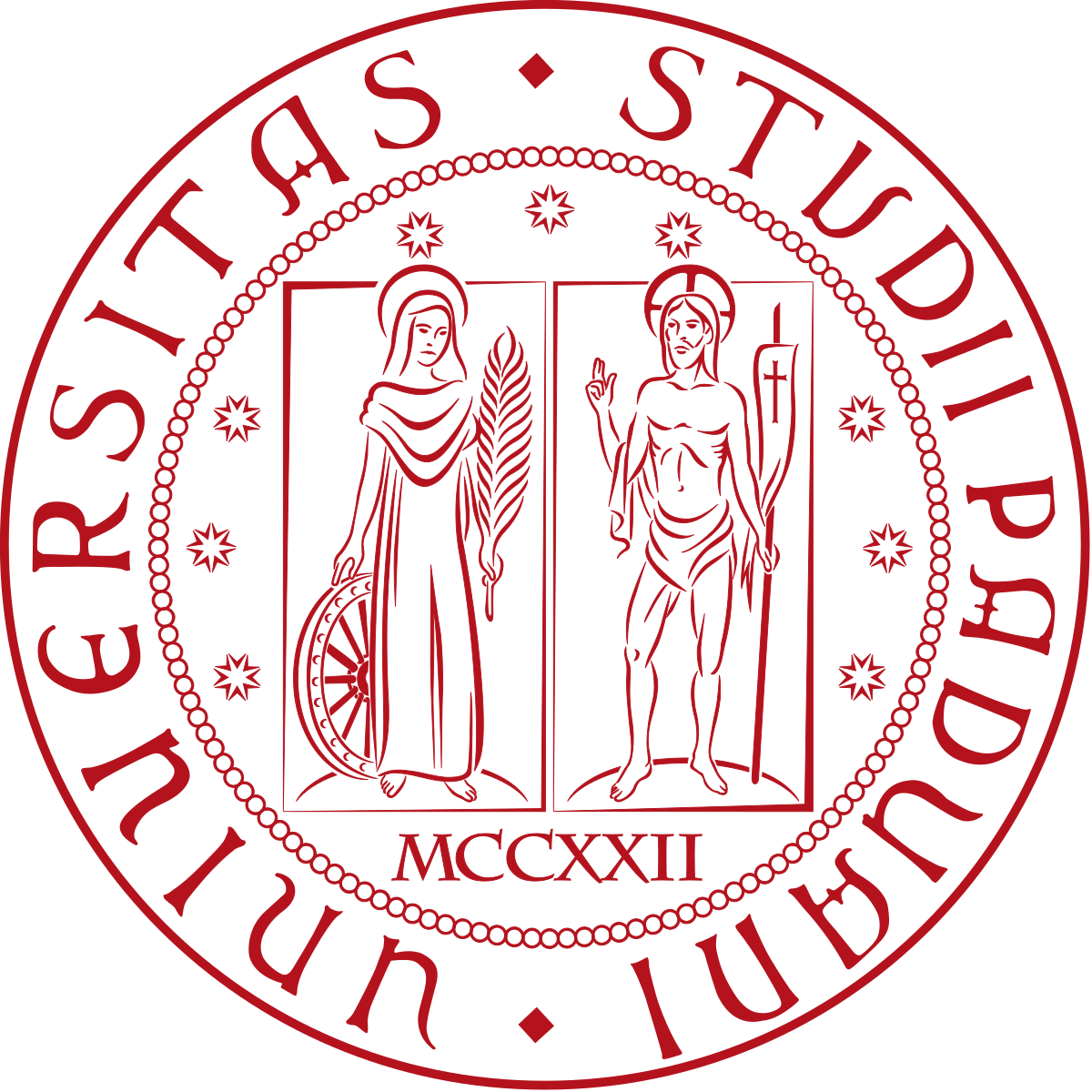 Laura Sità / Master thesis project
May 17th , 2024
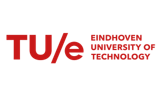 03
Methodology 							  Data simulation
19
How the manipulation is translated into an effect of the dependent variable
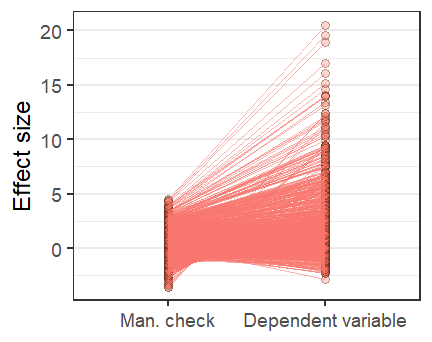 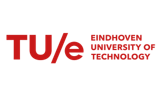 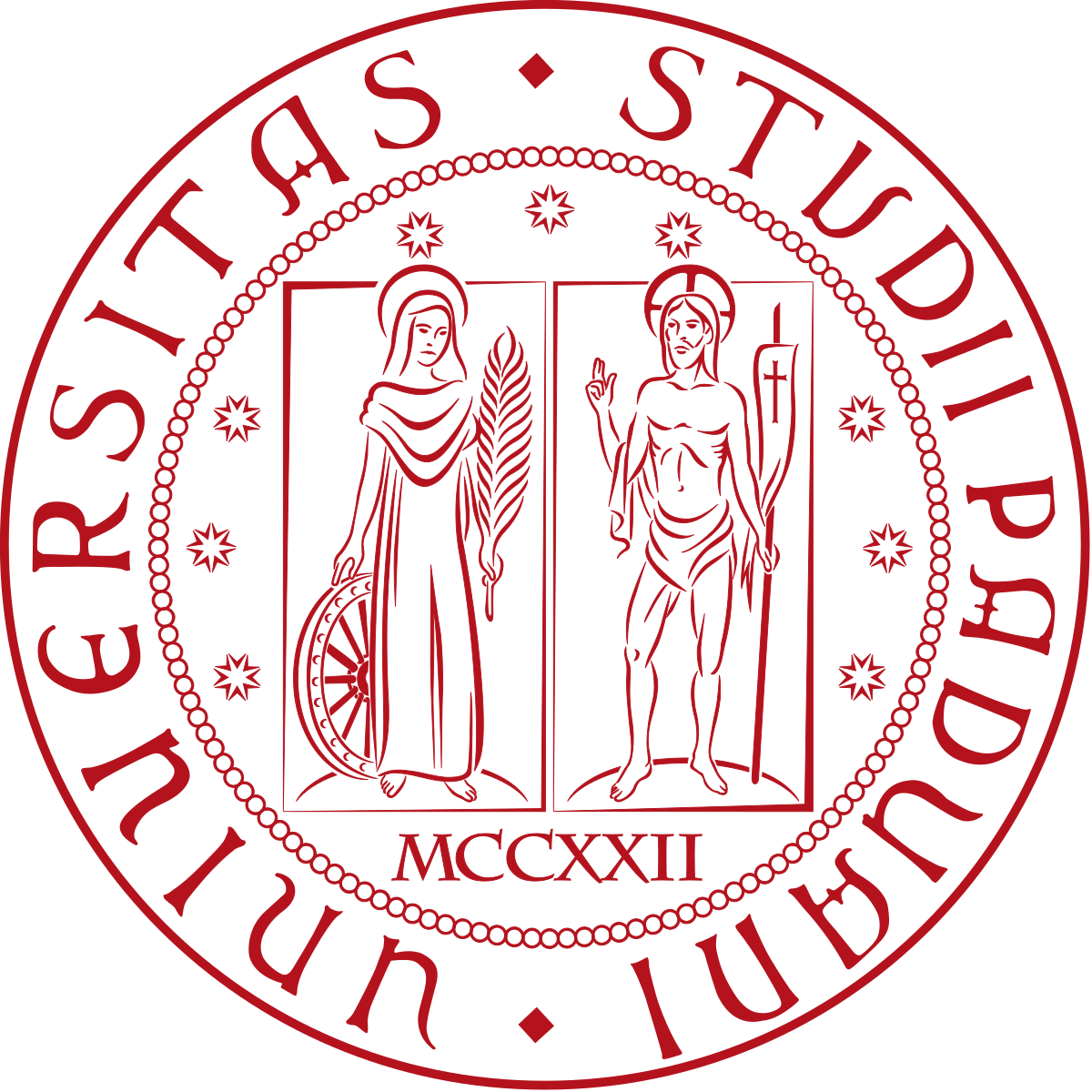 Laura Sità / Master thesis project
May 17th , 2024
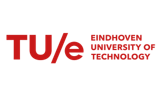 03
Methodology 							      Data analysis
20
Empirical component of the project: analysis of a real data set
1. Find a open-access study where
data are accessible 
a manipulation is done and a manipulation check is measured
the dependent variable is related to the manipulation through some psychological mechanism

2. Create a plot that
highlights the relationship between the two distributions of data (subjects’ responses for the manipulation check and the dependent variable)
represents the links between each couple of responses within every subject

3. Expect to find 
a correspondence within each couple of data
that would be graphically represented by a series of straight lines
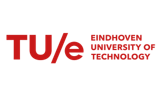 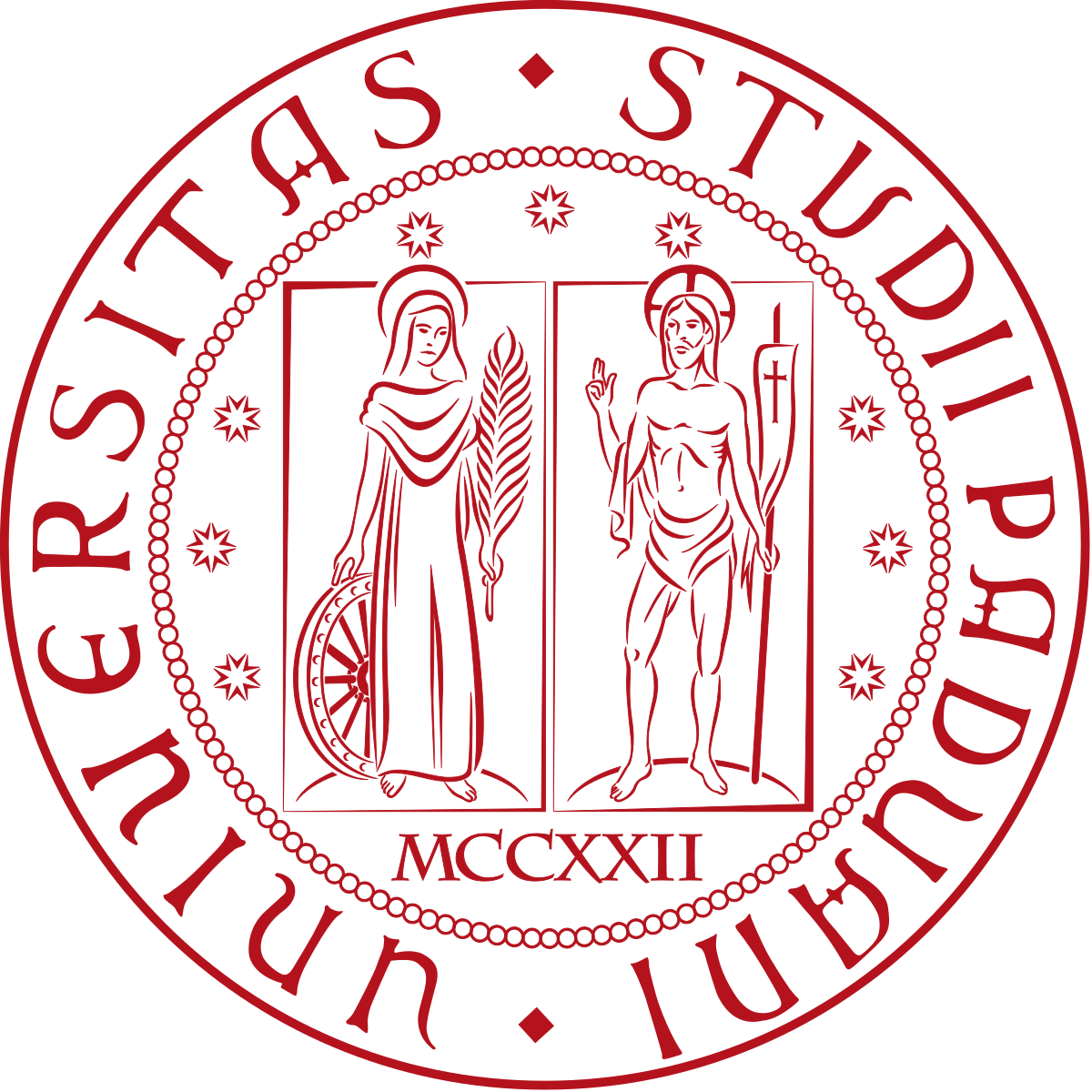 Laura Sità / Master thesis project
May 17th , 2024
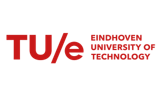 03
Methodology 							      Data analysis
21
We are looking for studies 
with an available data set where the researchers conducted

a manipulation on the subjects and collect data to check if it happened as planned (manipulation check)

a measurement of the dependent variable, related to the manipulation through some psychological mechanism
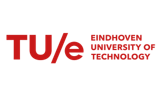 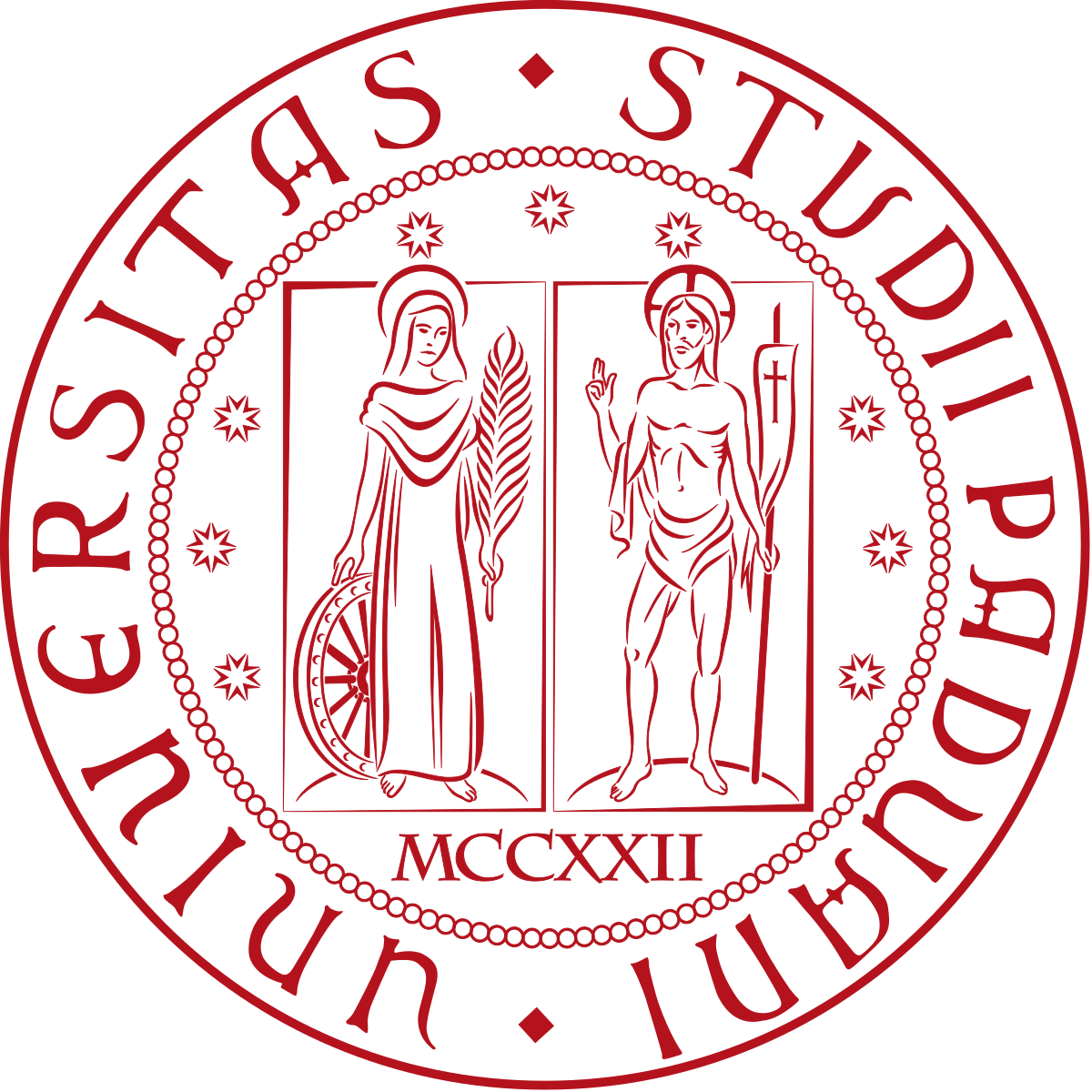 Laura Sità / Master thesis project
May 17th , 2024
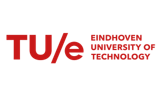 22
04
Conclusions
04
Conclusions
23
Key points
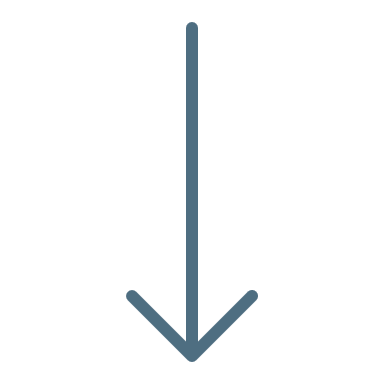 This work is a step forward to a meaningful interpretation because it suggests
an alternative way to think about expected effect sizes
to explicitly model the relationship when designing their study makes researchers think thoroughly about the effect they are studying
This procedure can be applied within both the frequentist and bayesian approach
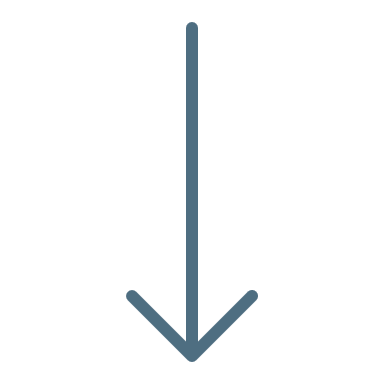 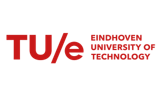 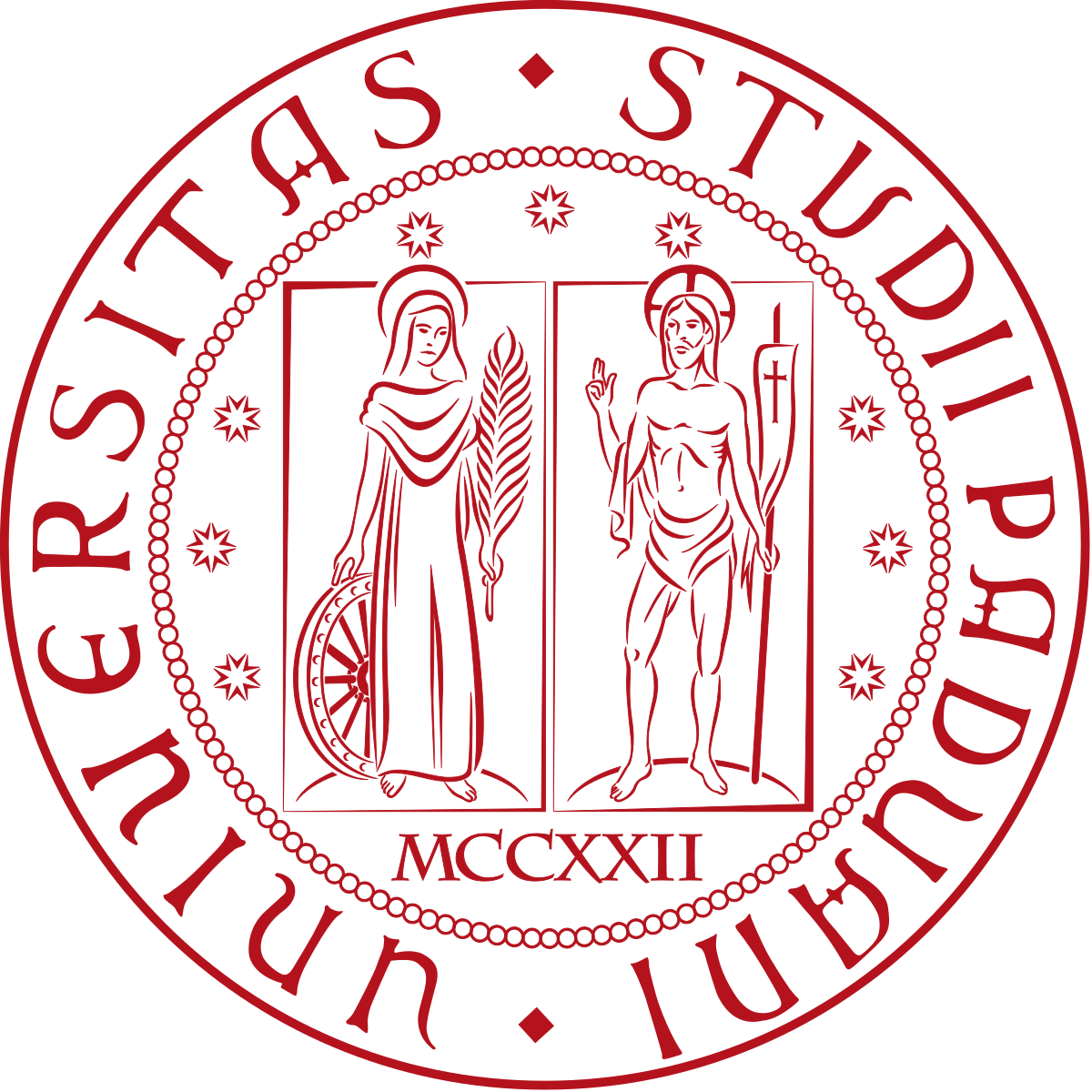 Laura Sità / Master thesis project
May 17th , 2024
04
Conclusions
24
Future research
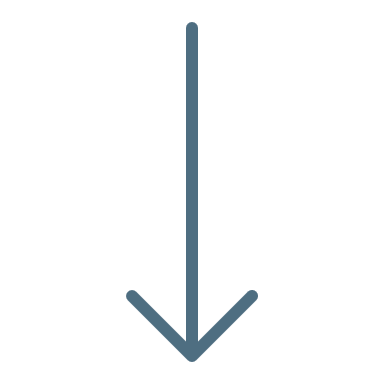 Work on setting lower and upper bounds (like Hilgard suggested with estimate of the largest plausible effect size)
Spread the procedure of explicit modelling with researchers in the various fields of psychology (e.g. predict the effect of a clinical intervention)
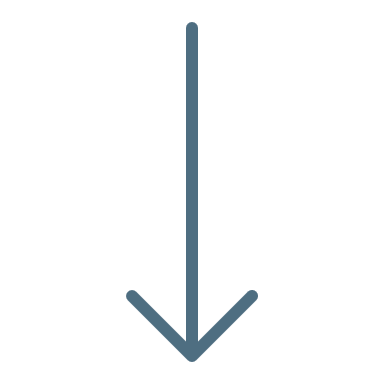 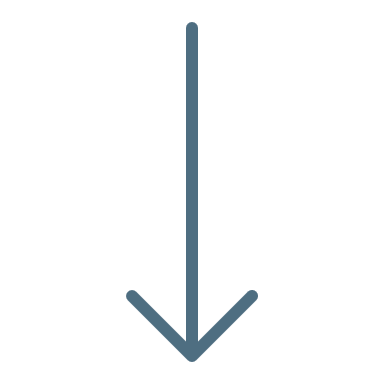 Anything else ?
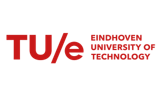 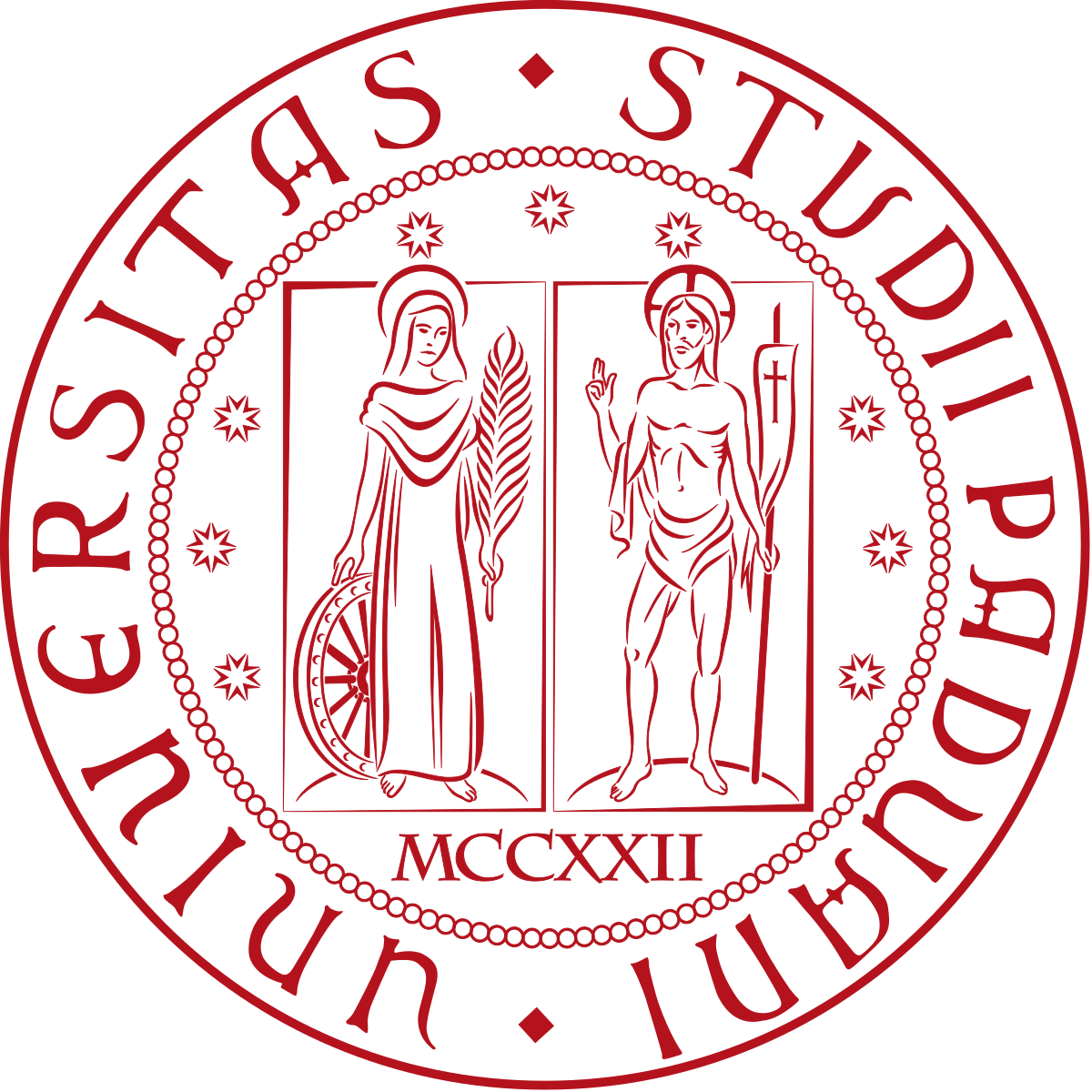 Laura Sità / Master thesis project
May 17th , 2024
04
Conclusions
25
The code is available on RPubs
https://rpubs.com/laurasita/1185335



Thank you for your attention

Any questions or feedback?


Email address: laura.sita@studenti.unipd.it
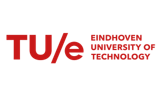 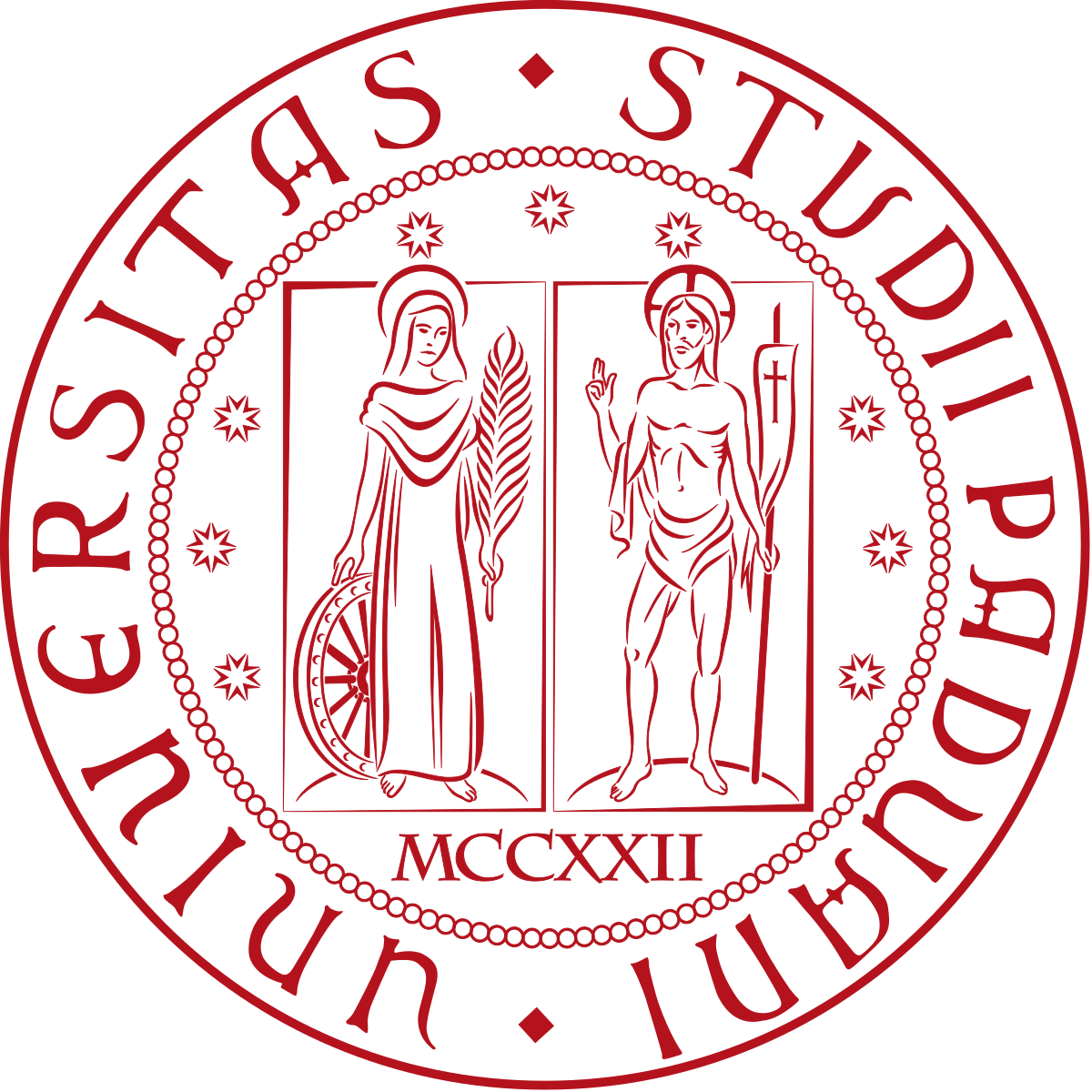 Laura Sità / Master thesis project
May 17th , 2024